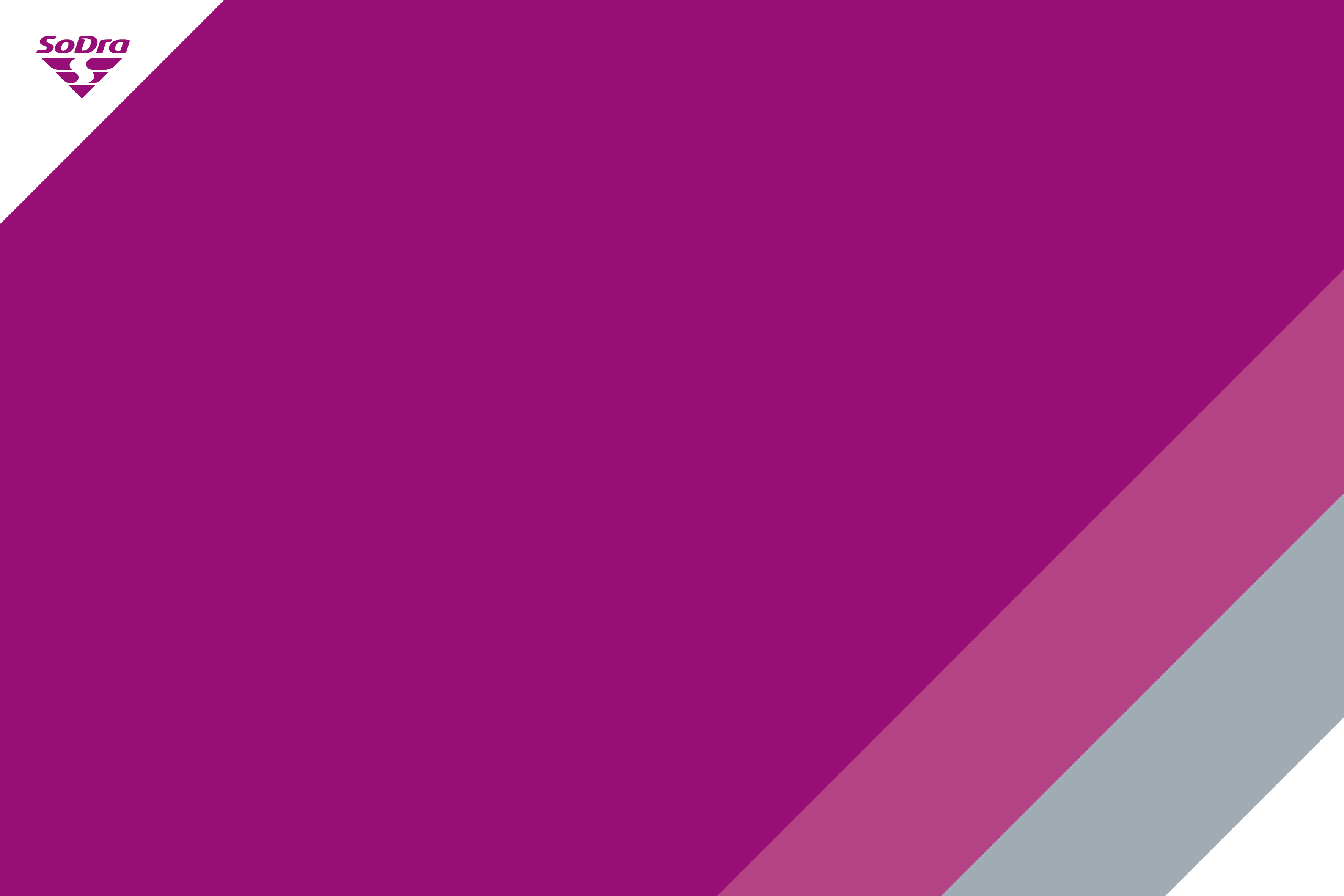 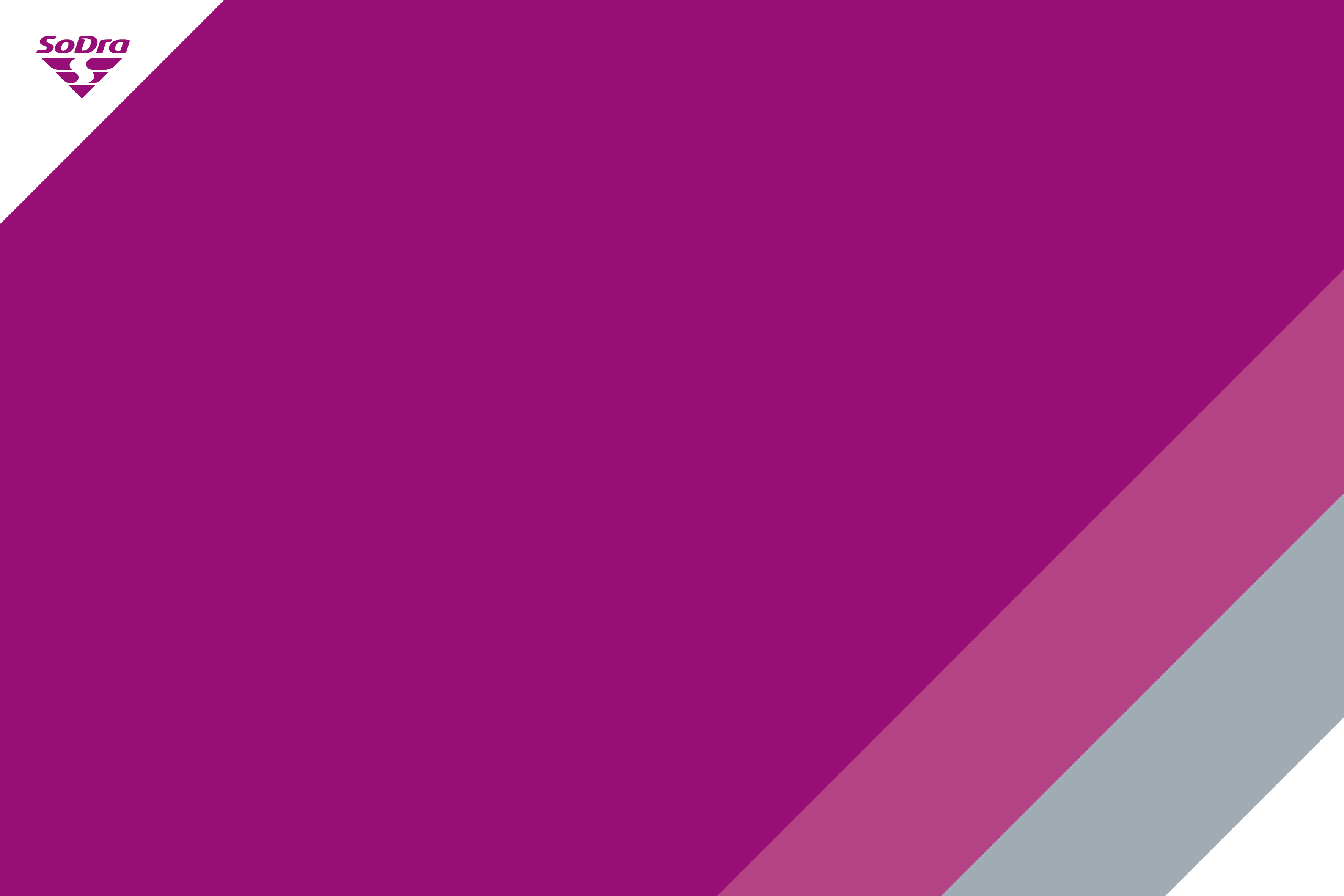 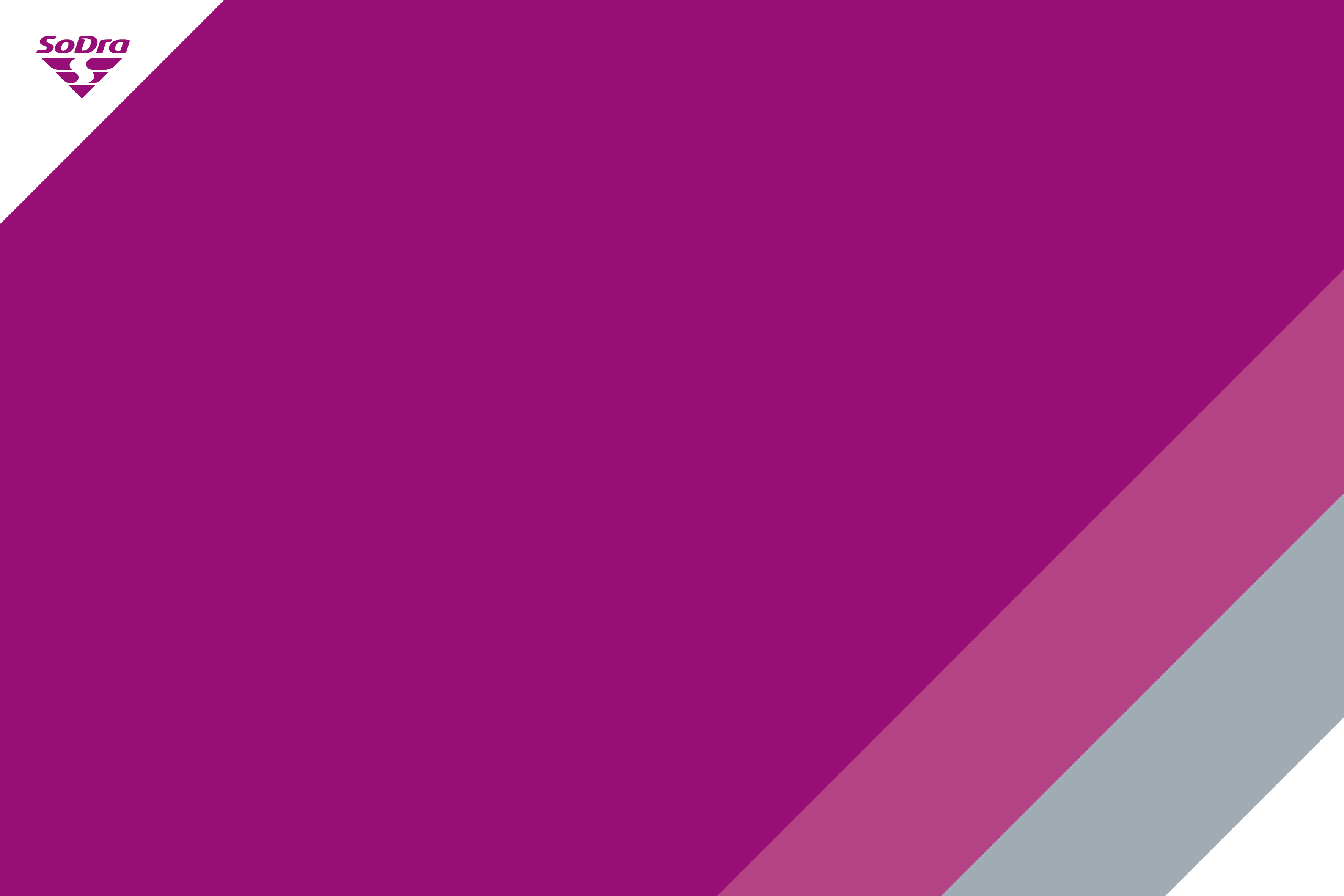 „Sodros“ mokestinė pagalba verslui
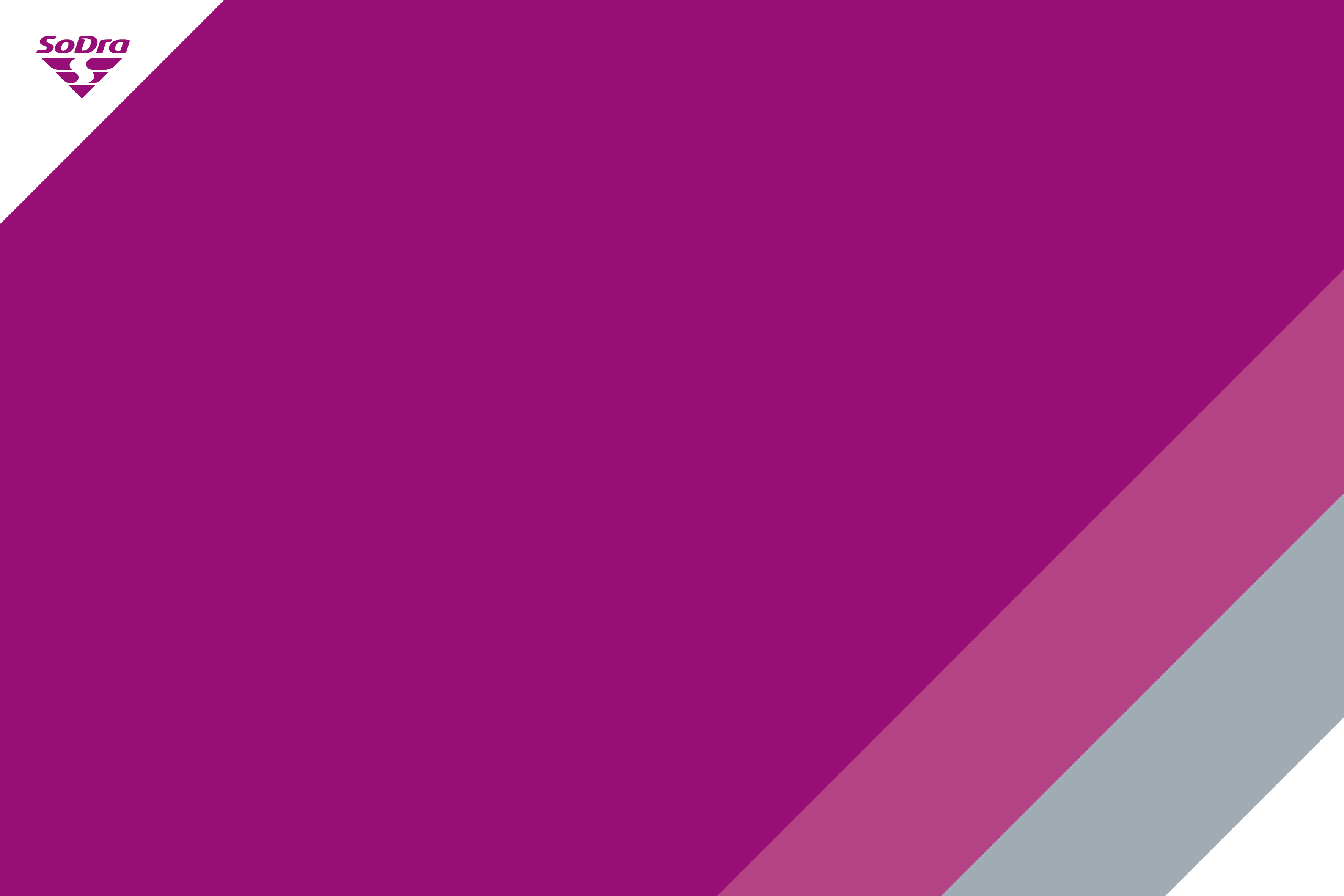 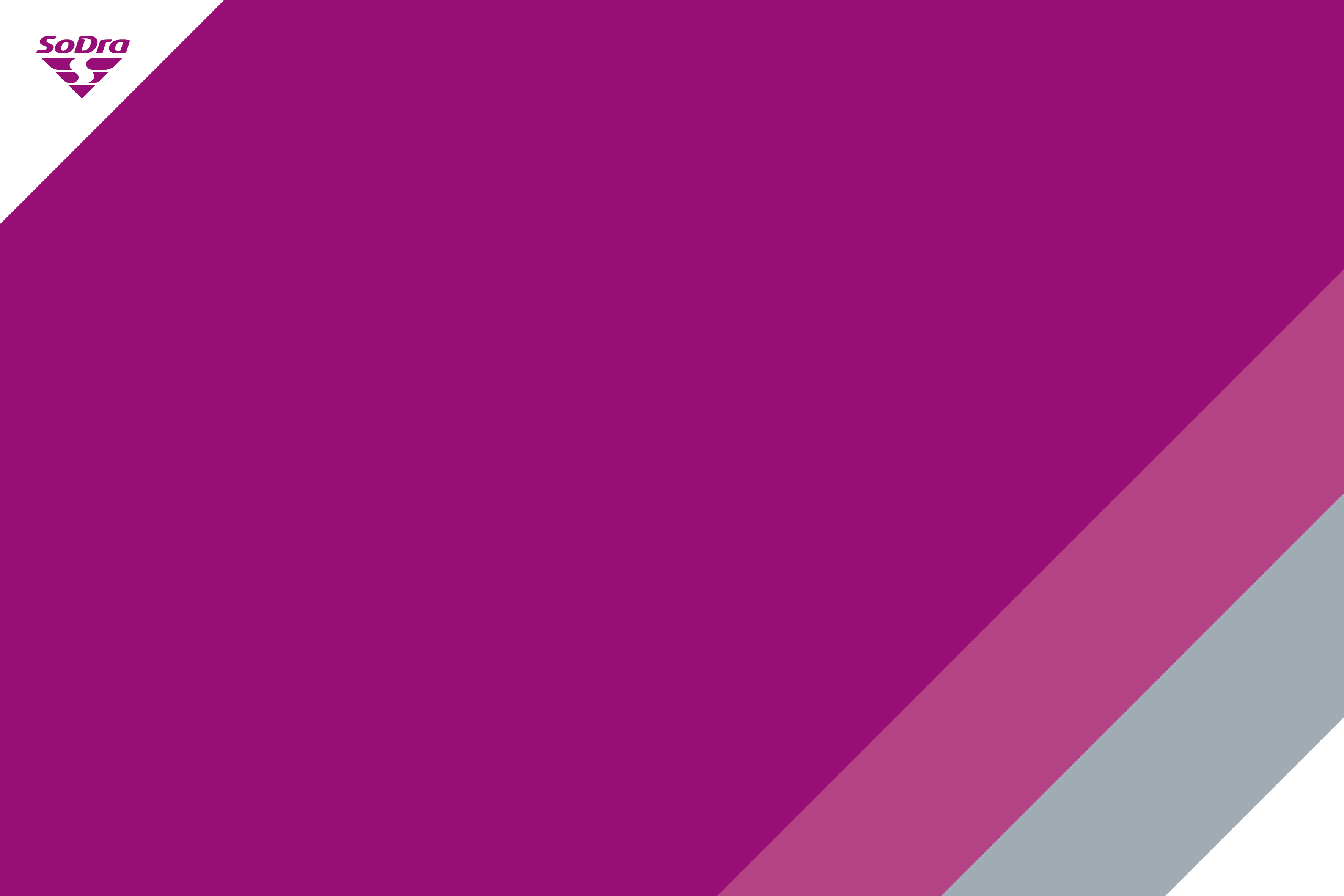 „Sodra“
 2021 01 21
PAGALBA VERSLUI
Kokią mokestinę pagalbą „Sodra“ teikia verslui

Kas gali pretenduoti į „Sodros“ mokestinę pagalbą verslui

Kaip kreiptis dėl pagalbos verslui

Supaprastinta įmokų atidėjimo tvarka

Kokių klaidų pasitaiko
892 €
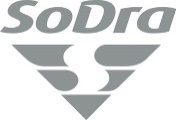 PAGALBA VERSLUI
Kokią mokestinę pagalbą „Sodra“ teikia verslui
Įmonėms ir savarankiškai dirbantiems gyventojams, kurie patyrė karantino apribojimų poveikį:

Netaikomos sankcijos negalint sumokėti einamųjų socialinio draudimo įmokų
dar 10 dienų po karantino pabaigos, jeigu buvo pateiktas prašymas netaikyti priverstinio poveikio priemonių

Leidžiama atidėti įmokas supaprastinta tvarka:
nereikia pagrįsti mokumo ir pateikti mokumo atkūrimo planų
neskaičiuojamos palūkanos
atidėjimo ir sumokėjimo terminas – iki 5 metų
kreiptis dėl atidėjimo galima karantino metu ir ne vėliau kaip per 10 dienų pasibaigus karantinui


SVARBU: būtina „Sodrai“ pateikti prašymą netaikyti sankcijų ir prašymą 	 atidėti įmokas
892 €
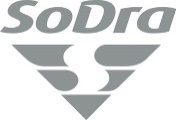 PAGALBA VERSLUI
Kas gali pretenduoti į „Sodros“ mokestinę pagalbą verslui
Mokestinė pagalba teikiama įmonėms ir savarankiškai dirbantiems gyventojams, kurių veikla yra apribota dėl karantino – jei atitinka 3 sąlygas:

Ekonominė veikla yra apribota Vyriausybės sprendimu

Įmonė yra įtraukta į VMI COVID-19 neigiamą poveikį patyrusių įmonių sąrašą

Įmonei nėra pradėta nemokumo procedūra, „Sodra“ nėra perdavusi skolos išieškojimo antstoliui  


SVARBU: įmonė, kurios veikla nėra apribota, ar kuri nėra įtraukta į VMI sąrašą, gali kreiptis dėl įmokų atidėjimo įprasta tvarka
892 €
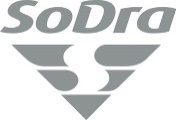 PAGALBA VERSLUI
Kaip kreiptis dėl pagalbos verslui
Mokestinės pagalbos priemonių „Sodra“ automatiškai netaiko, todėl įmonė ar savarankiškai dirbantis asmuo dėl pagalbos turi kreiptis patys

Įmonės pateikia standartinės formos prašymus netaikyti sankcijų per EDAS, o  savarankiškai dirbantys asmenys, kurie neturi el. parašo, prašymo kopiją gali pateikti ir el. paštu skolu.atidejimas@sodra.lt 
tokiu atveju „Sodra“ neteiks mokėjimo nurodymų laiku nesumokėjus įmokų

Pateikti standartinės formos prašymą atidėti įmokų mokėjimą
pateikti prašymą dėl įmokų mokėjimo galima ir  per 10 dienų po karantino pabaigos, kai bus aiški įsipareigojimų suma, taip pat  per 10 dienų po karantino pabaigos anksčiau pateiktą prašymą dėl atidėjimų galima patikslinti

„Sodra“ prašymus išnagrinėja ir atsakymą įmonei dėl sankcijų netaikymo ir įmokų atidėjimo pateikia per 20 darbo dienų per EDAS

SVARBU: jeigu įmonė, kurios veikla yra apribota, nepateikia prašymo dėl sankcijų netaikymo, „Sodra“ įmokas administruoja įprasta tvarka, pavyzdžiui, teikia mokėjimo nurodymus vėluojant sumokėti įmokas
892 €
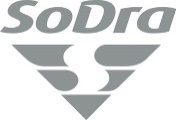 PAGALBA VERSLUI
Prašymų formos
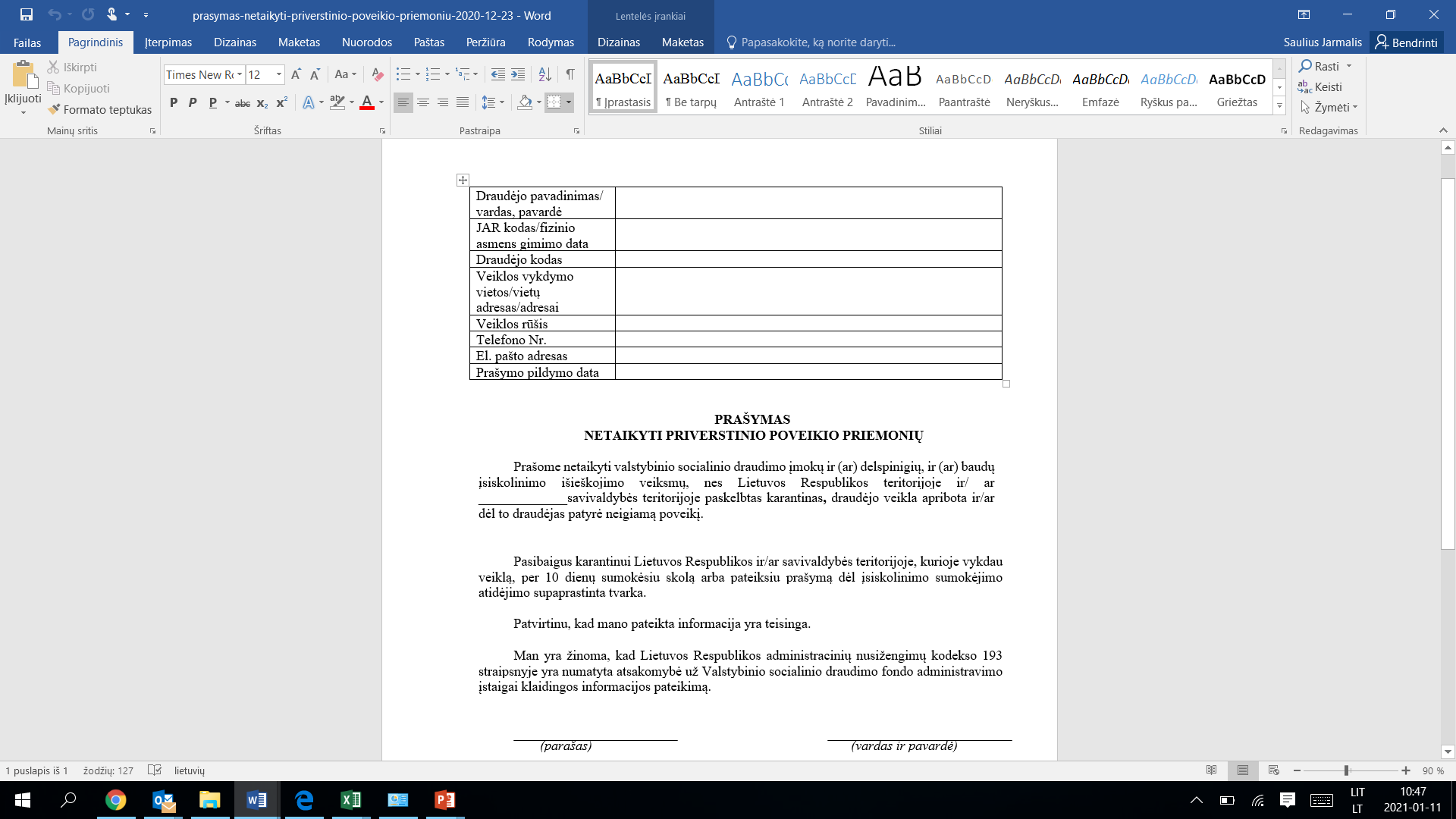 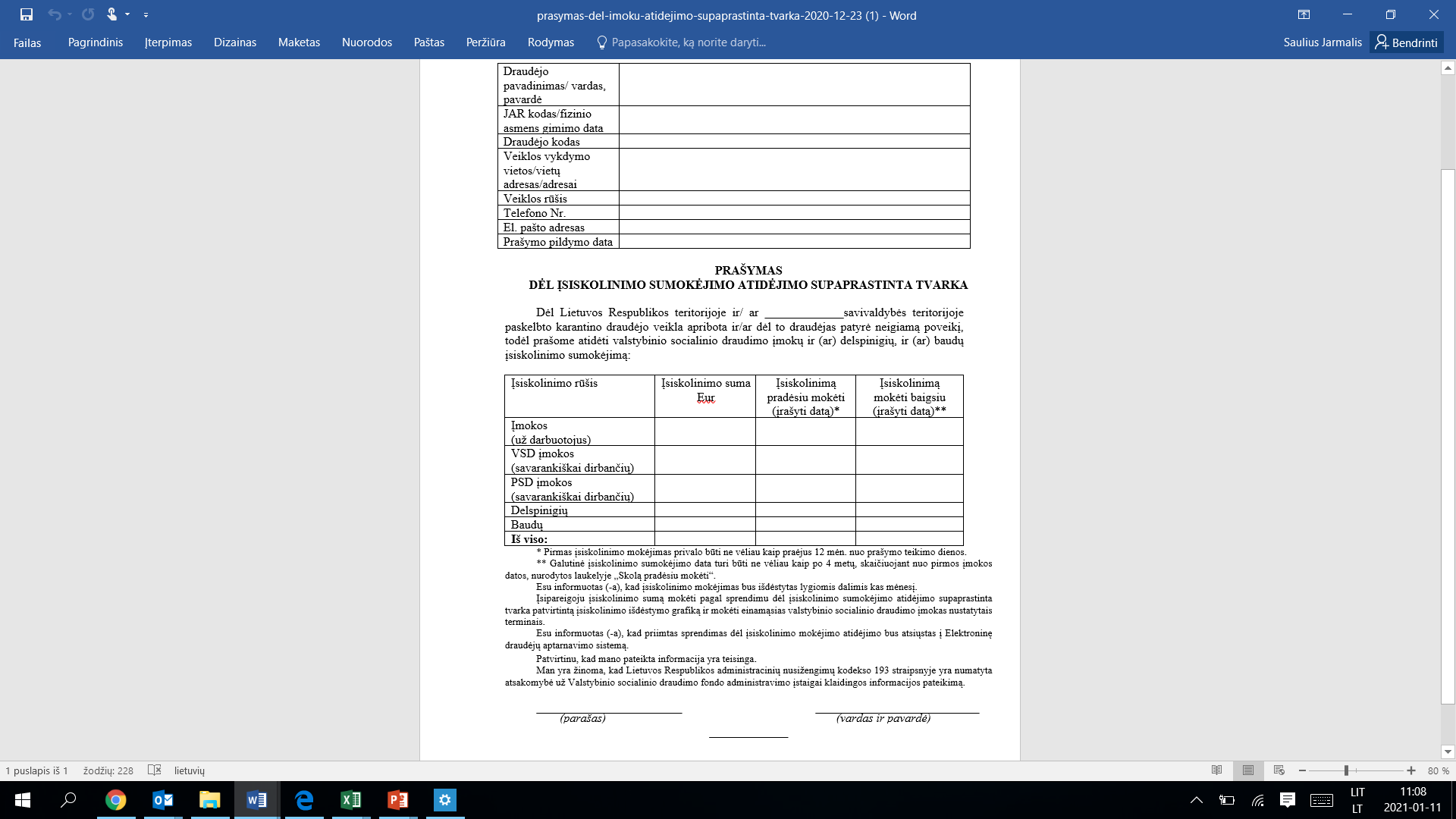 892 €
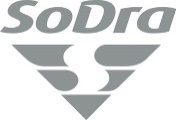 PAGALBA VERSLUI
Supaprastina įmokų atidėjimo tvarka
Supaprastinta įmokų atidėjimo tvarka reiškia, kad nereikia pateikti įmonės finansinės atskaitomybės dokumentų ir nepatiriamos papildomos sąnaudos (palūkanos)

Įmokos gali būti atidėtos iki 5 metų laikotarpiui:

Ne ilgiau nei 1 metus nuo prašymo atidėti įmokas dienos įmokos gali būti visai nemokamos (atidedamos)
Įmokos gali būti sumokėtos periodiškai ne ilgiau nei per 4 metus pasibaigus atidėjimo terminui
Atidėjimo ir įmokų sumokėjimo terminus pasirenka ir prašyme nurodo pačios įmonės
Jeigu įmonė iki karantino pabaigos norės atidėti įmokų papildomai – pateikus prašymą įmokų atidėjimo sprendimas pakeičiamas
Įmokos supaprastinta tvarka atidedamos iki nereikšmingos valstybės pagalbos, nustatytos EEB sutartimi (de minimis) ribos
Atidėjus įsiskolinimą, įmonė privalo mokėti einamąsias socialinio draudimo įmokas ir vykdyti įmokų atidėjimo sprendime numatytus įsipareigojimus
892 €
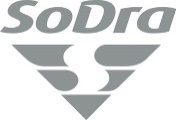 PAGALBA VERSLUI
De minimis
Jeigu įmonė naudojasi keliomis valstybės pagalbos priemonėmis, bendrai pagalba negali viršyti EEB sutartyje numatytos nereikšmingos valstybės pagalbos (de minimis) ribos. Viršijus šią ribą „Sodros“ įmokos taip pat gali būti atidėtos:

Būtina pateikti motyvuotą prašymą dėl įmokų, viršijančių de minimis, atidėjimo ir papildomus dokumentus
Netaikomos palūkanos
Įmokų dalis, viršijanti de minimis, gali būti atidėta ne vėliau kaip iki šių metų birželio 30 dienos, o įmokos privalo būti sumokėtos iki 2022 metų gruodžio 31 dienos.


SVARBU: konsultacijas apie nereikšmingos valstybės pagalbos (de minimis) sąlygas, sumas ir kt. teikia Konkurencijos taryba
892 €
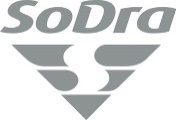 PAGALBA VERSLUI
Kokių klaidų pasitaiko
Įmonė pateikė prašymą netaikyti sankcijų ar atidėti įsiskolinimą, tačiau ji nėra VMI nukentėjusių nuo Covid-19 sąraše ir jos veikla nėra apribota Vyriausybės nutarimu


Įmonė įtraukta į VMI COVID-19 paveiktų verslų sąrašą, tačiau nepateikė prašymo „Sodrai“ netaikyti sankcijų, todėl pateiktas mokėjimo nurodymas


Pateikiamas prašymas netaikyti priverstinio poveikio priemonių, kurio forma neatitinka patvirtinto Aprašymu.
892 €
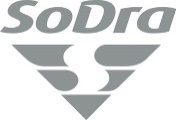 PAGALBA VERSLUI
Teisės aktai
Valstybinio socialinio draudimo fondo administravimo įstaigų santykių su draudėjais paskelbus karantiną Lietuvos Respublikos ir/ar savivaldybių teritorijose tvarkos aprašymas
      
www.e-tar.lt/portal/lt/legalAct/1ac61810242211eb932eb1ed7f923910/asr 

2.   Valstybinio socialinio draudimo įstatymo 191 straipsnis

www.e-tar.lt/portal/lt/legalAct/TAR.0F9036415DBD/asr 

3.   Valstybinio socialinio draudimo fondo valstybės pagalbos teikimo įmonėms, nukentėjusioms nuo COVID – 19 protrūkio, taisyklės

www.e-tar.lt/portal/lt/legalAct/180a88c02f1e11eb932eb1ed7f923910
892 €
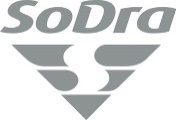 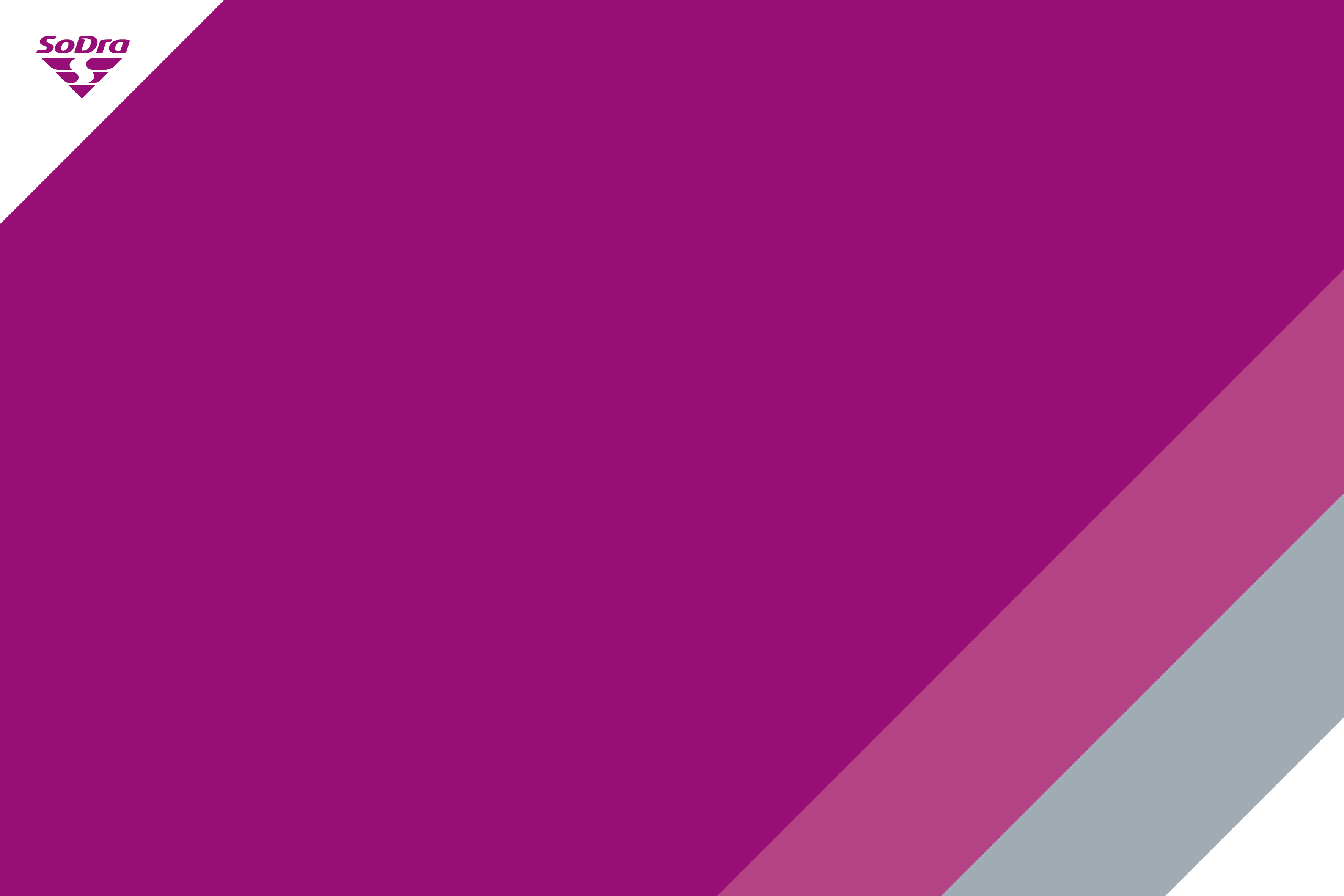 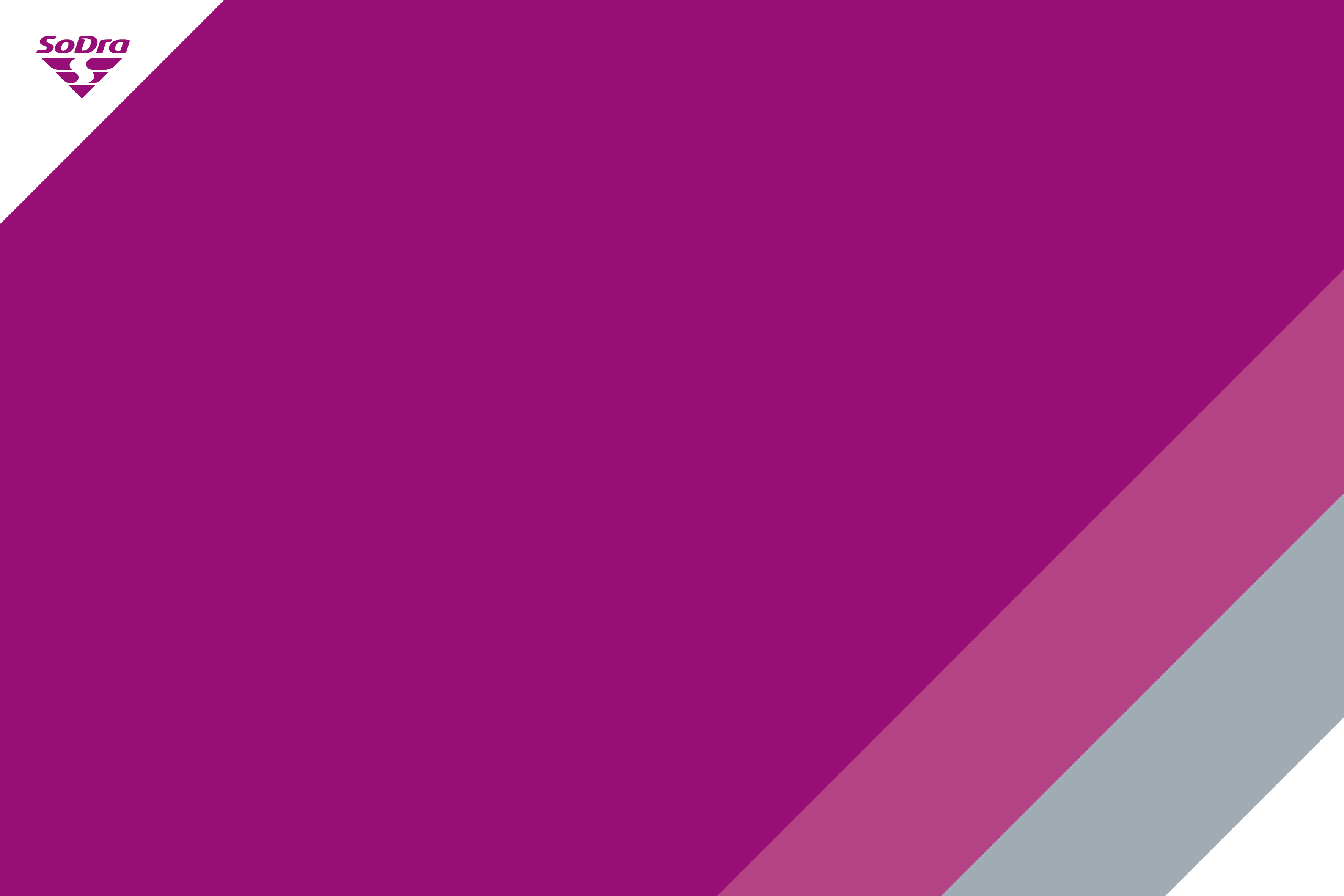 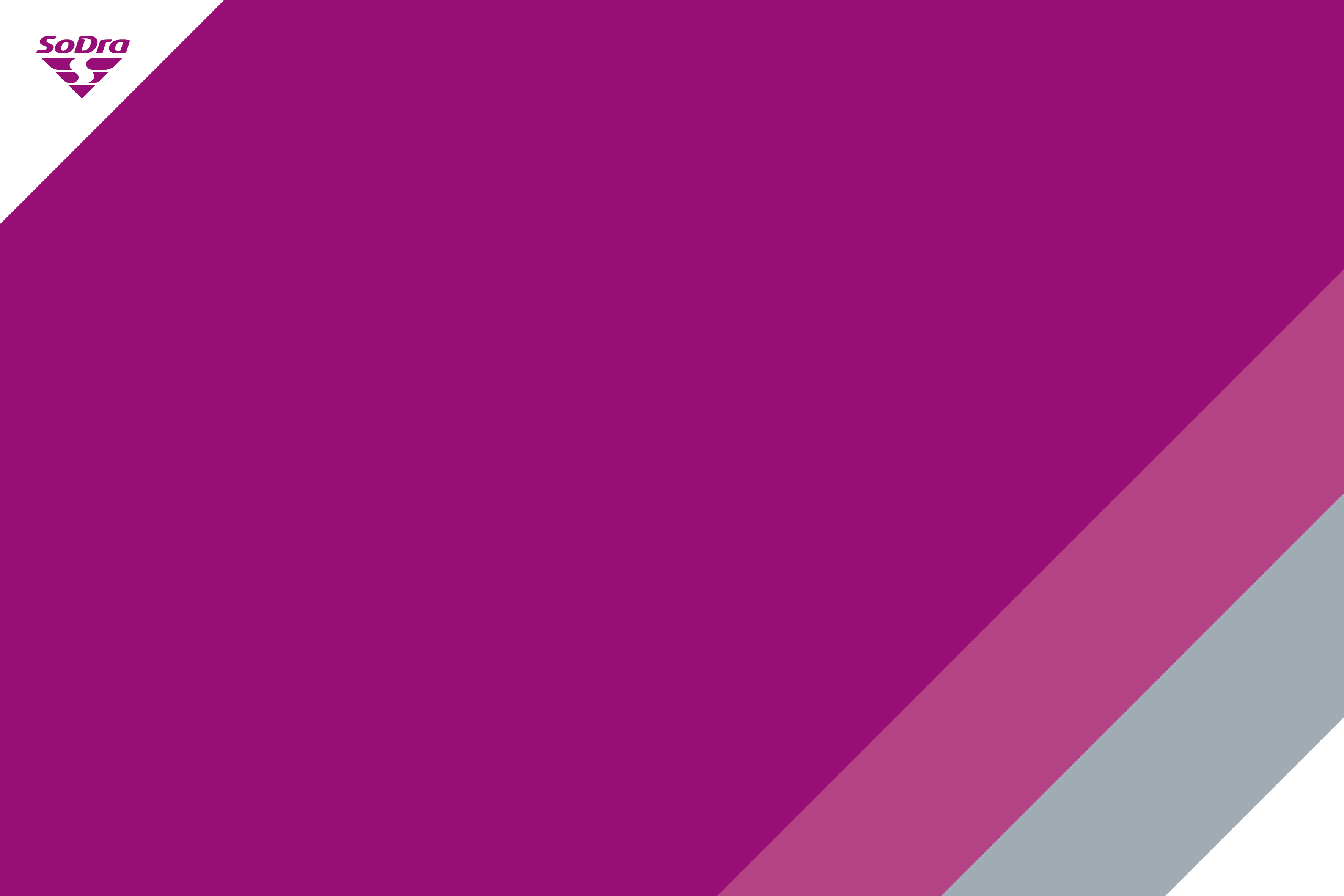 AČIŪ
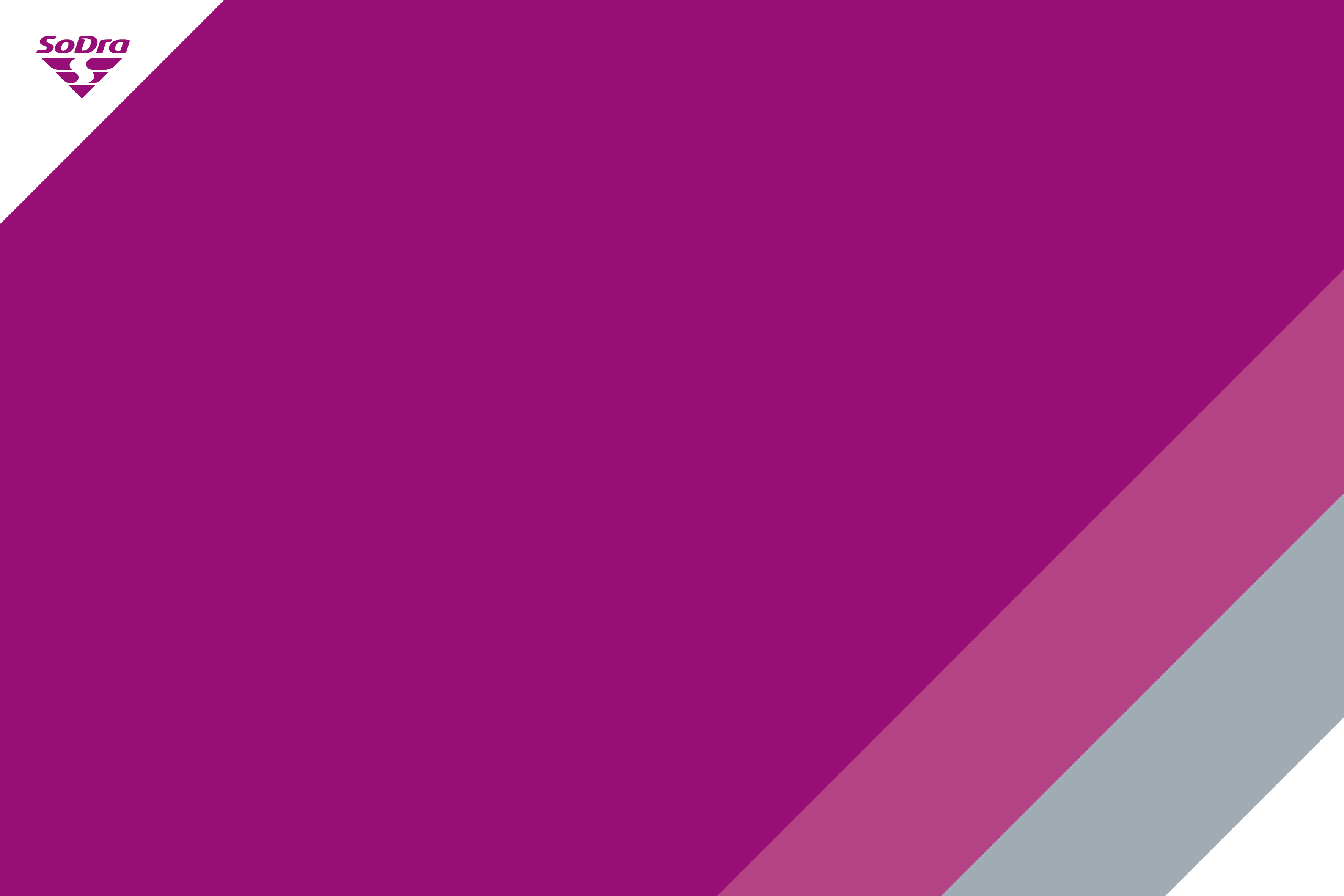 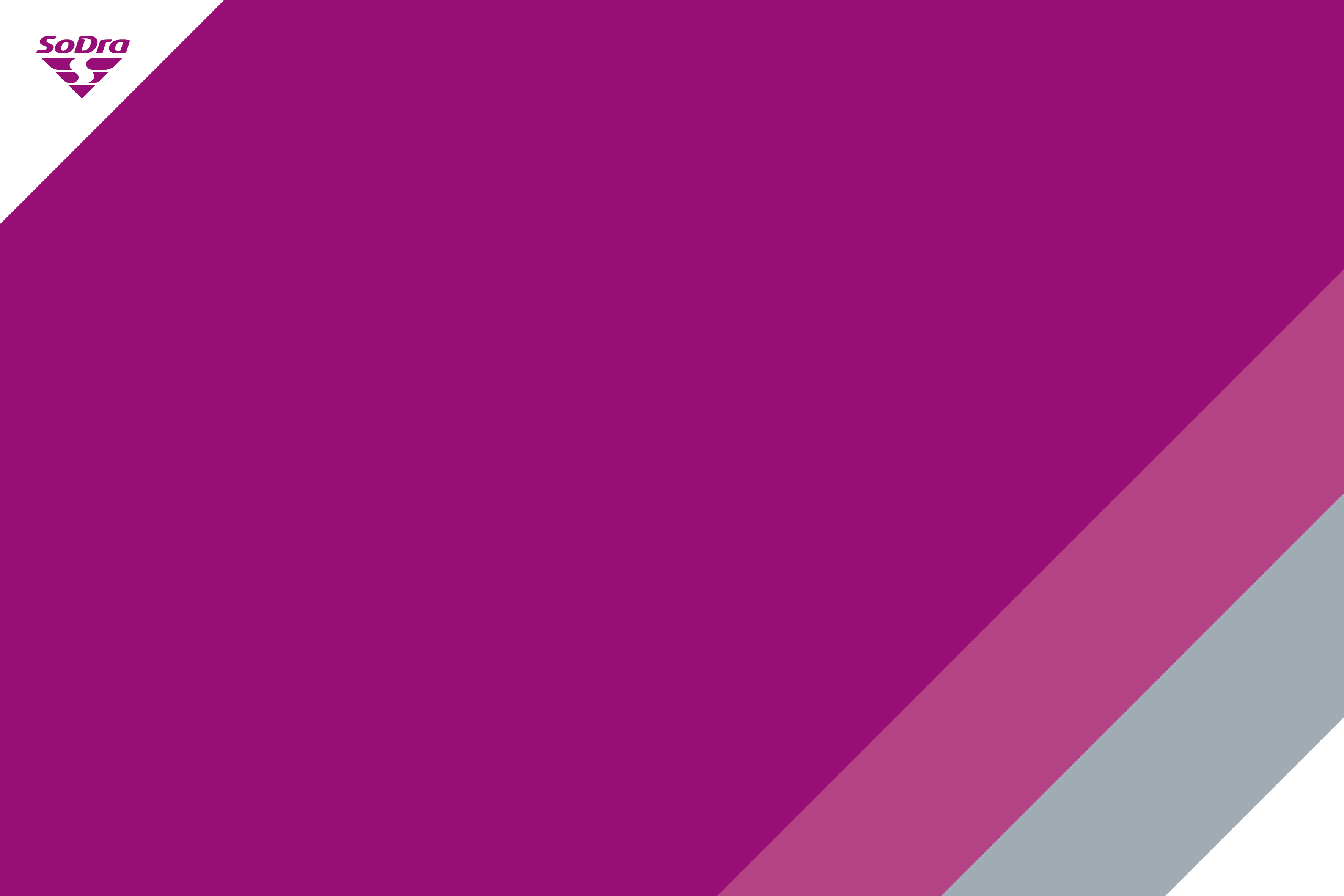